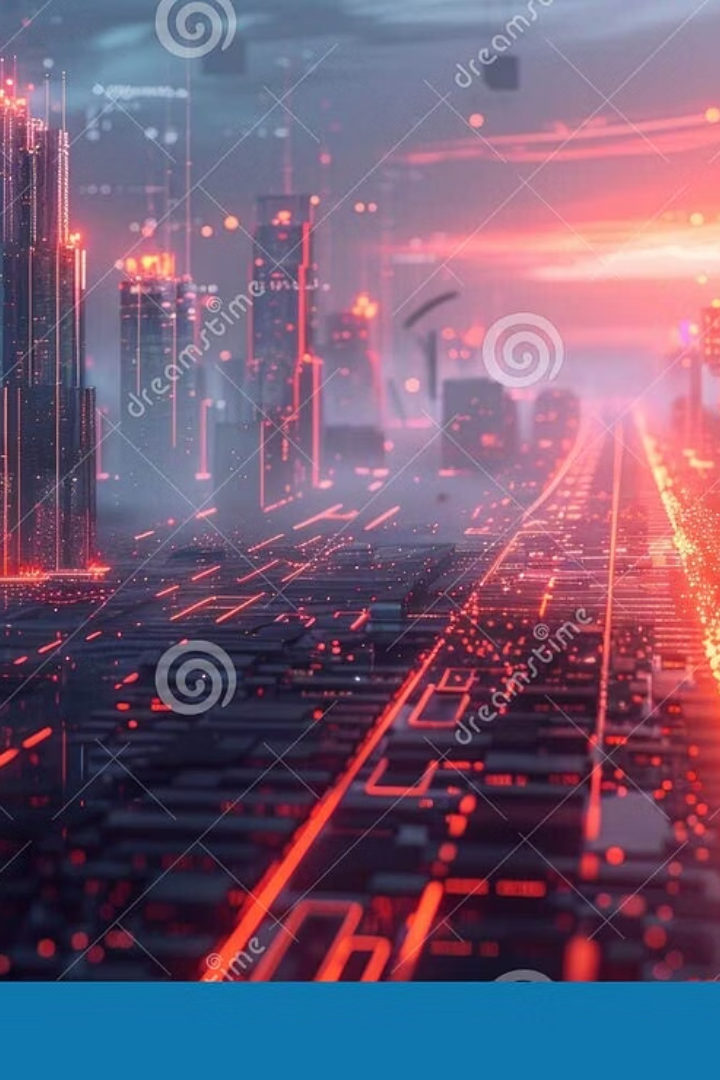 Evaluación Ex-Post en Gestión de Proyectos TI
En el dinámico mundo de los proyectos de Tecnologías de la Información (TI), la mejora continua es la clave del éxito. La evaluación ex-post emerge como una herramienta poderosa, permitiéndonos mirar hacia atrás para impulsar el éxito futuro. Al analizar a fondo los proyectos una vez finalizados, no solo identificamos lo que funcionó y lo que no, sino que también sentamos las bases para decisiones más informadas y estratégicas en el futuro.
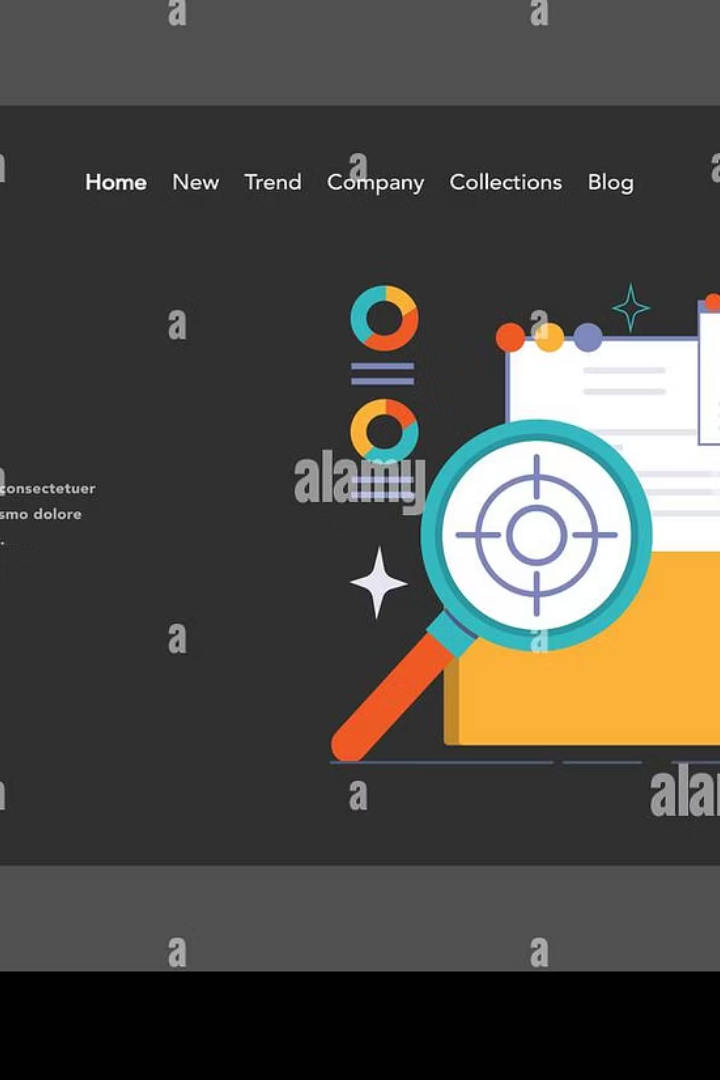 ¿Qué es la Evaluación Ex-Post?
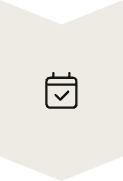 Análisis Retrospectivo
Se realiza después de la finalización de un proyecto, mirando hacia atrás para entender su desempeño completo.
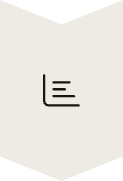 Comparación de Resultados
Contrasta los resultados reales obtenidos con los objetivos y expectativas planteadas al inicio del proyecto.
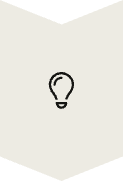 Lecciones Aprendidas
Identifica qué se hizo bien y qué se puede mejorar en futuros proyectos, documentando las experiencias clave.
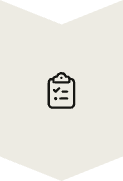 Análisis Integral
No es una auditoría financiera, sino un análisis holístico que abarca aspectos técnicos, organizativos y de impacto.
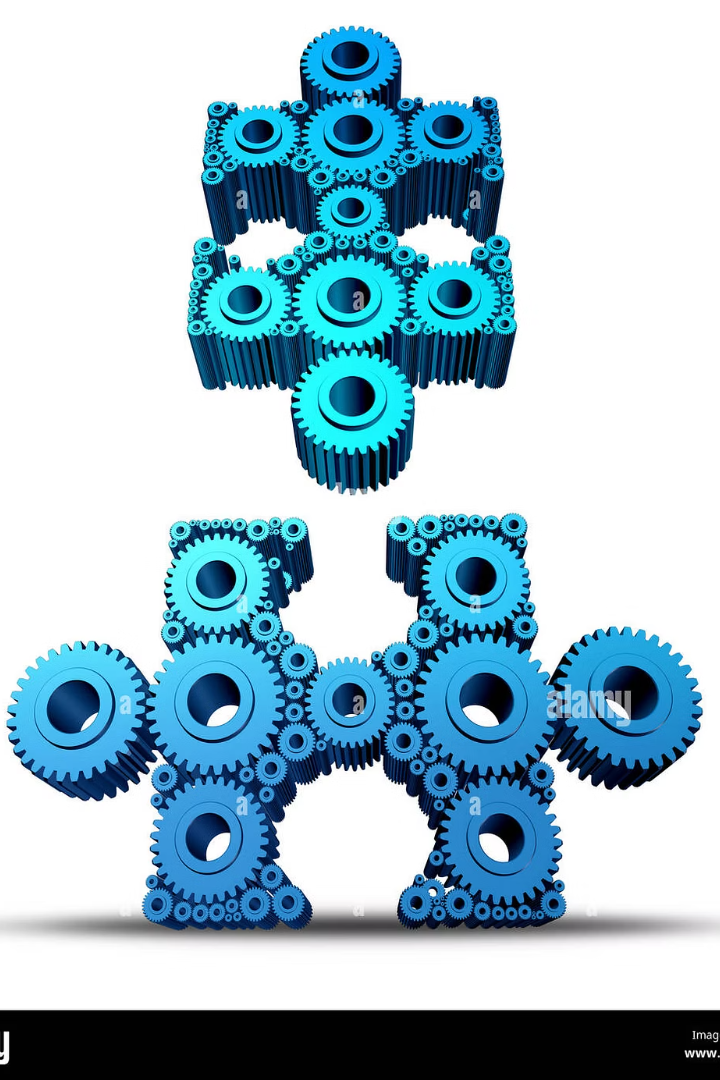 Importancia de la Evaluación Ex-Post
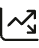 Mejora Continua
Permite ajustar procesos y metodologías para aumentar la eficiencia y efectividad de futuros proyectos.
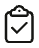 Buenas Prácticas
Identifica y documenta lo que funcionó bien, creando una base de conocimiento organizacional valiosa.
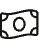 Justificación de Inversión
Demuestra el valor y el Retorno de la Inversión (ROI) de los proyectos de TI, fortaleciendo la confianza en futuras inversiones.
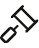 Toma de Decisiones
Proporciona datos y análisis concretos para fundamentar decisiones estratégicas a nivel de portafolio y programa.
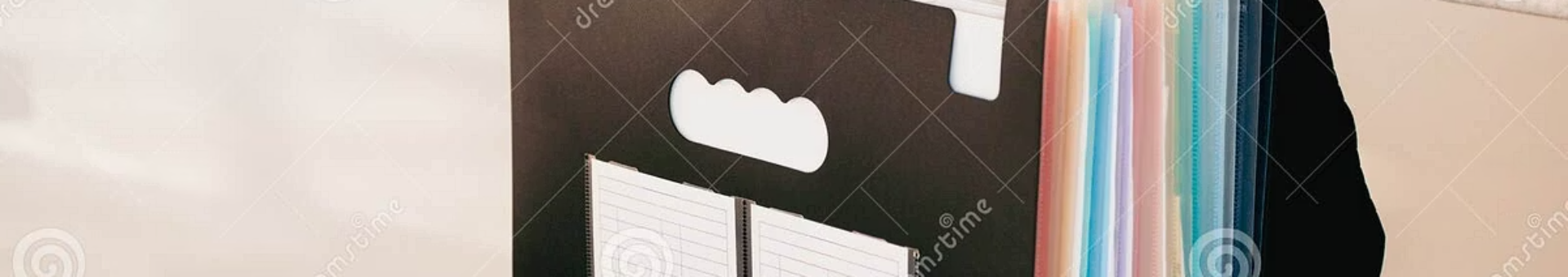 Metodología de la Evaluación Ex-Post
Elaboración de Informe
Análisis de Datos
Documentación de los hallazgos clave, conclusiones y recomendaciones accionables para proyectos futuros.
Recopilación de Datos
Procesamiento y análisis de información cuantitativa (métricas) y cualitativa (percepciones y testimonios).
Definición de Criterios
Recopilación exhaustiva de documentos del proyecto, realización de entrevistas a stakeholders y encuestas a usuarios.
Establecimiento de los parámetros clave a evaluar (ej: eficiencia, impacto, sostenibilidad, relevancia, eficacia).
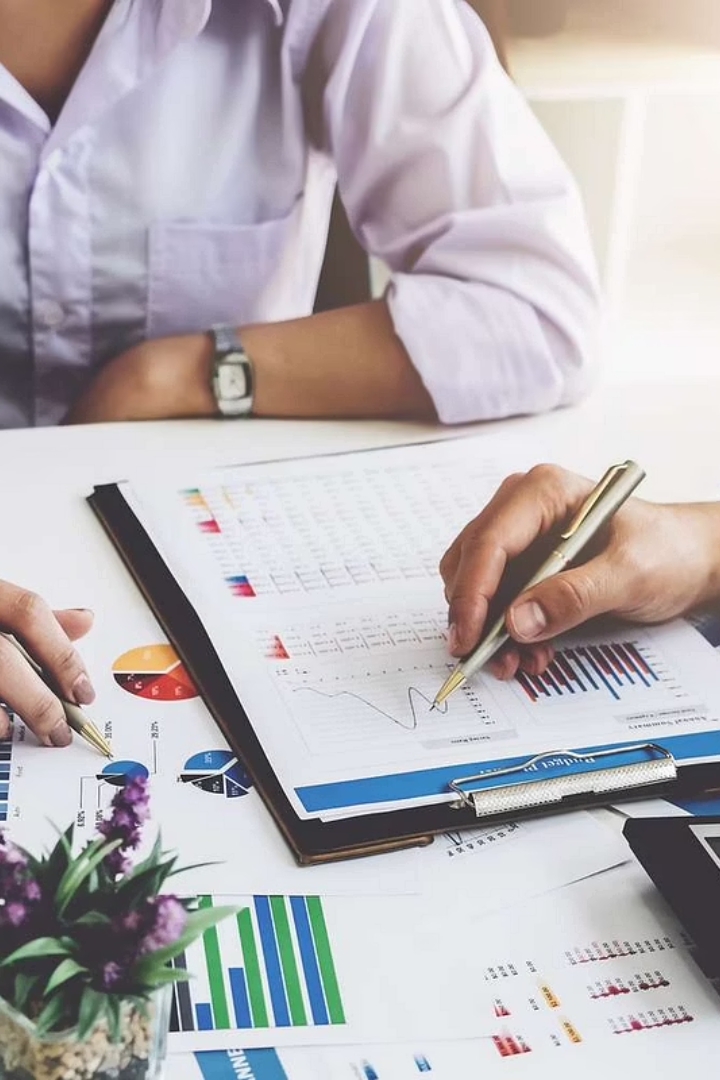 Criterios Clave de Evaluación
Eficiencia
Eficacia
Impacto
Relevancia
¿Se utilizaron los recursos (tiempo, dinero, personal) de manera óptima para lograr los resultados esperados?
¿Se lograron los objetivos y resultados planteados originalmente por el proyecto, y en qué medida?
¿Cuáles fueron los efectos positivos y negativos, tanto previstos como no previstos, a corto y largo plazo del proyecto?
¿El proyecto sigue siendo importante y alineado con las necesidades actuales de la organización y sus usuarios?
Sostenibilidad
¿Los beneficios y el valor generado por el proyecto perduran en el tiempo sin necesidad de intervención externa constante?
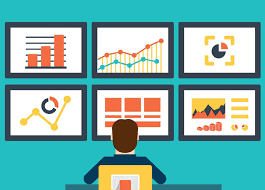 Métricas e Indicadores
Para una evaluación ex-post efectiva, es crucial cuantificar el rendimiento del proyecto. Las métricas e indicadores proporcionan datos objetivos sobre el desempeño del proyecto. 

Las métricas e indicadores en la evaluación Ex-Post permiten medir el impacto real de un proyecto una vez finalizado. Evalúan si se alcanzaron los objetivos, la sostenibilidad de los resultados y el retorno de la inversión. Son clave para aprender de la experiencia y mejorar futuros proyectos.

También ayudan a identificar desviaciones entre lo planificado y lo logrado. Permiten evaluar la eficiencia, eficacia y pertinencia del proyecto. Su análisis orienta la toma de decisiones y la rendición de cuentas.
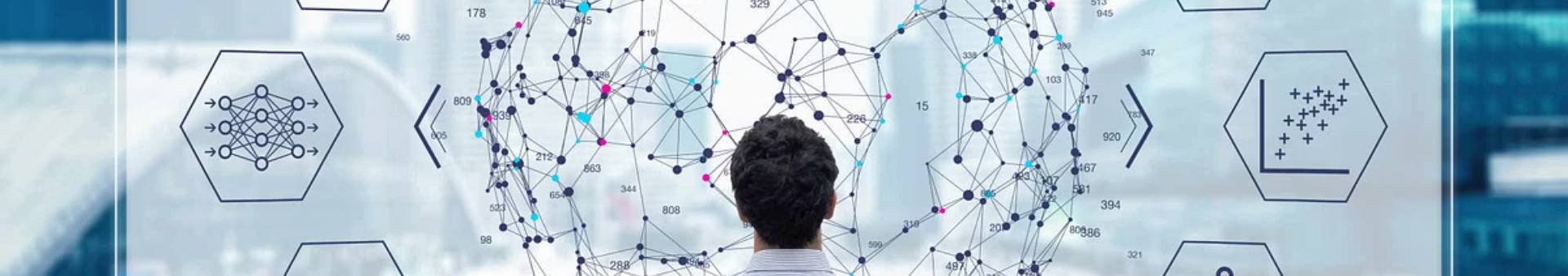 Desafíos en la Evaluación Ex-Post
Falta de Datos
Resistencia al Cambio
La documentación incompleta o la ausencia de datos históricos dificultan un análisis preciso y objetivo.
El temor a la crítica o a la exposición de errores puede generar resistencia entre los equipos y stakeholders.
Medición de Impactos
Subjetividad
Resulta complejo atribuir directamente los impactos a largo plazo a un proyecto específico debido a múltiples factores.
La interpretación de los resultados puede verse influenciada por percepciones personales, sesgos o intereses individuales.
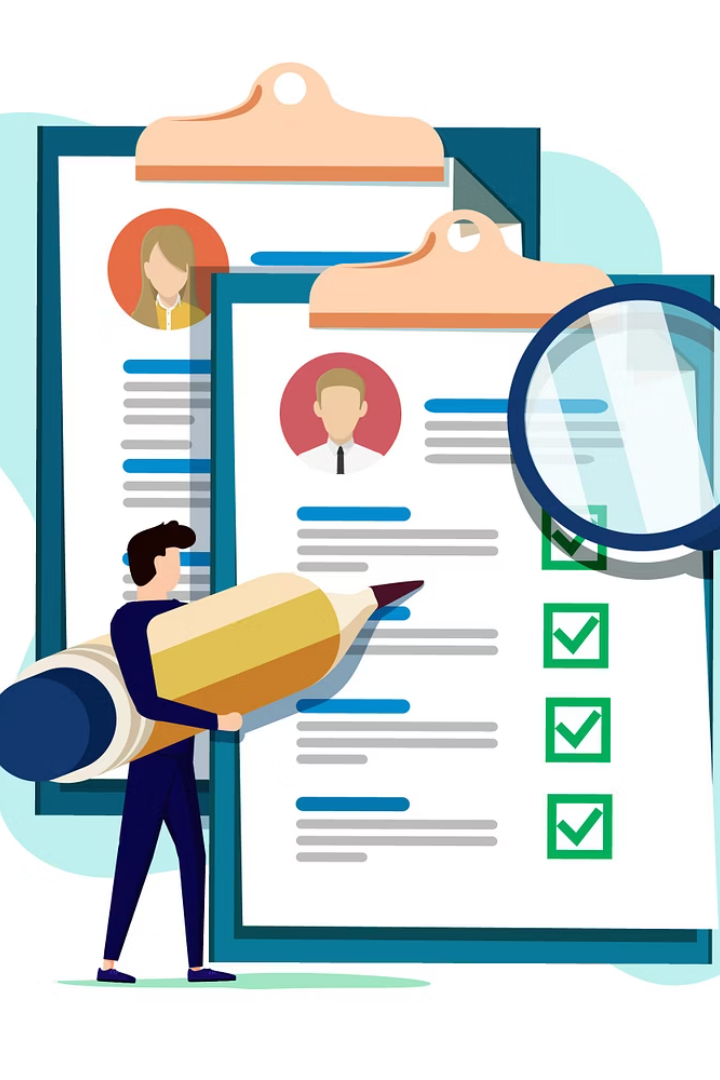 Recomendaciones para una Evaluación Ex-Post Efectiva
1
Proceso Formal
Integrar la evaluación ex-post como una fase planificada desde el inicio de cada proyecto.
2
Involucrar a Stakeholders
Garantizar la participación de todas las partes interesadas para obtener una visión completa.
3
Métodos Mixtos
Combinar datos cuantitativos con análisis cualitativos para una evaluación robusta.
4
Enfoque en Aprendizaje
Priorizar la identificación de lecciones aprendidas sobre la búsqueda de culpables.
5
Difusión de Resultados
Comunicar ampliamente los hallazgos y recomendaciones a toda la organización para maximizar el impacto.
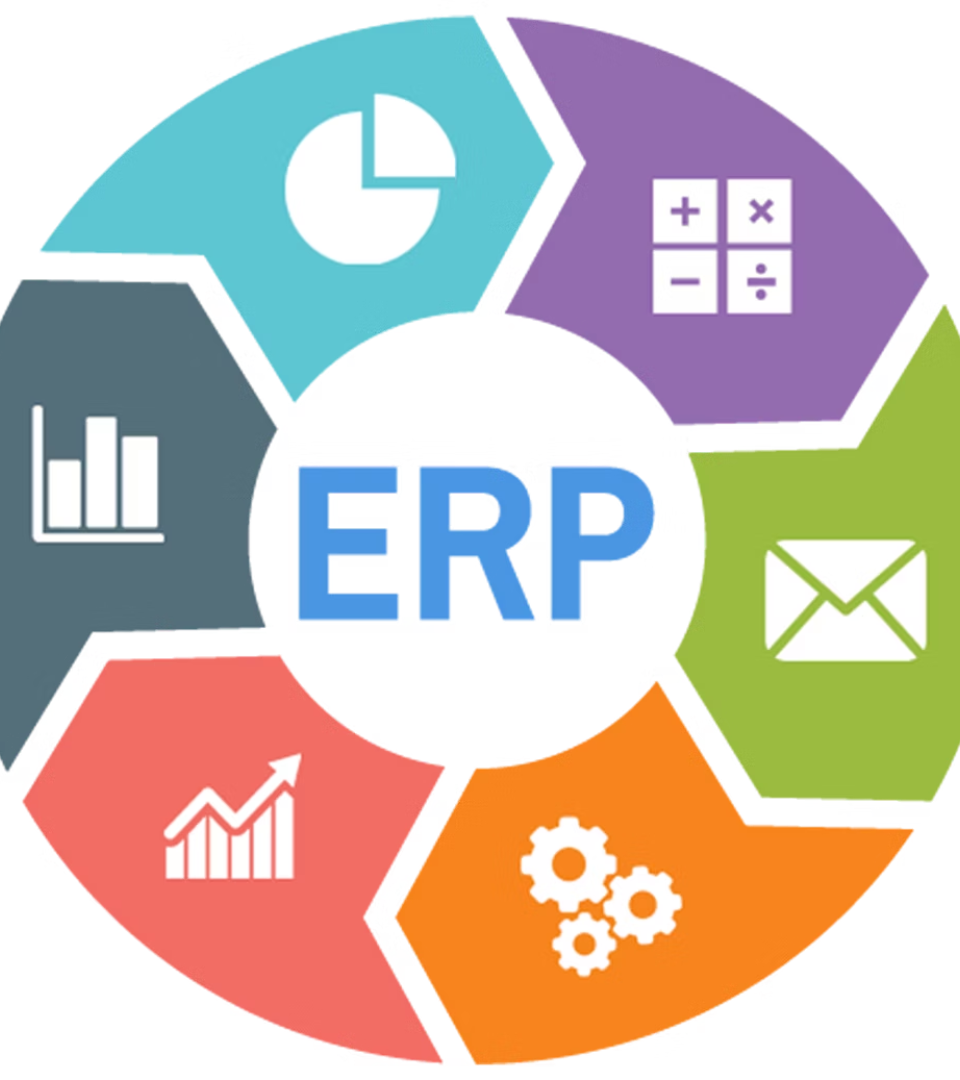 Ejemplo Práctico: Implementación de un Nuevo ERP
1
Objetivo Inicial
Modernizar la gestión empresarial y reducir costos operativos en un 15% mediante la implementación del ERP.
2
Evaluación Ex-Post
Se realizó un análisis seis meses después de la Go-Live para verificar si se lograron los ahorros esperados y si la eficiencia mejoró en las operaciones diarias.
3
Hallazgos Clave
Si bien se logró un 10% de reducción de costos, se identificaron problemas de usabilidad en ciertos módulos y una falta de capacitación adecuada para el personal de contabilidad y logística.
4
Recomendaciones
Implementar un plan de capacitación adicional y desarrollar materiales de apoyo para los usuarios, así como optimizar la interfaz en las áreas problemáticas.
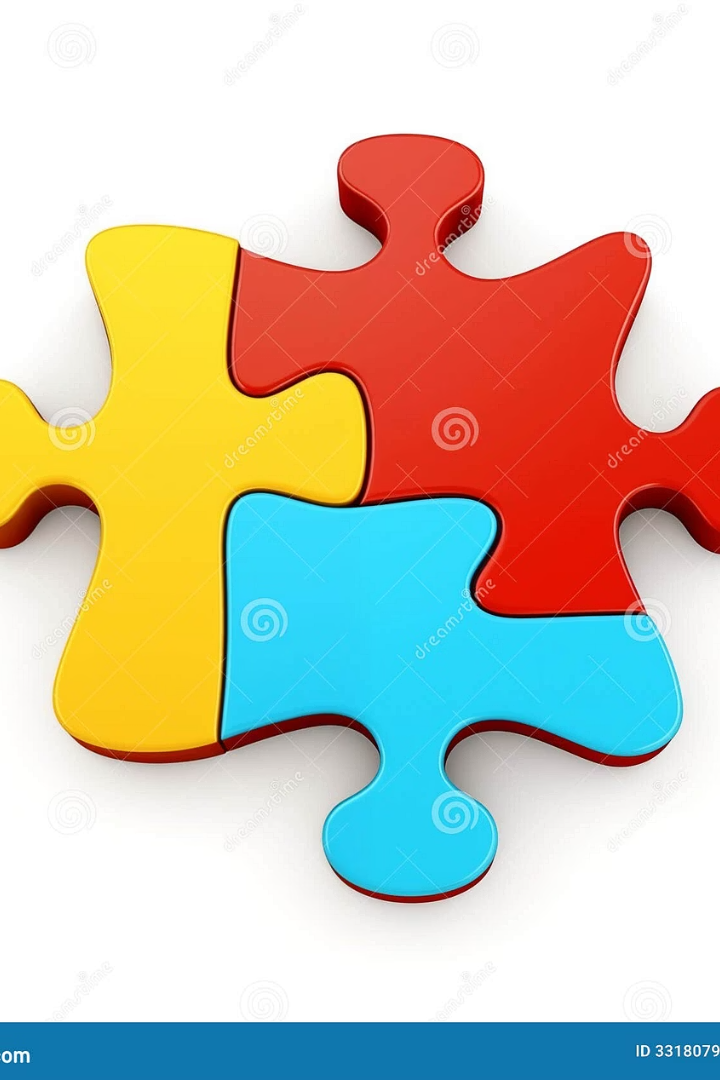 Conclusiones
La evaluación ex-post no es simplemente un ejercicio de cierre, sino una herramienta fundamental para la mejora continua en la gestión de proyectos de TI. Permite a las organizaciones capitalizar la experiencia pasada, aprendiendo no solo de los errores, sino también identificando y replicando las buenas prácticas.
Al integrar la evaluación ex-post en el ciclo de vida de los proyectos, contribuimos directamente al éxito futuro, optimizando recursos y fortaleciendo la toma de decisiones. Esto, a su vez, fomenta una cultura organizacional de aprendizaje, transparencia y rendición de cuentas, elementos esenciales para la agilidad y la innovación en el entorno tecnológico actual.
Caso Práctico para Analizar y Responder 
(individual o en parejas)
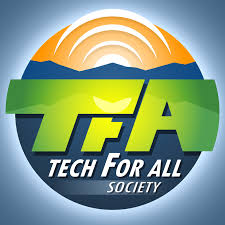 Caso:
La empresa "TechForAll" implementó hace 2 años un sistema de gestión académica en una universidad. Ahora desean saber si el proyecto realmente ha generado beneficios, si se usó adecuadamente el presupuesto y si los objetivos estratégicos se alcanzaron. También quieren conocer el nivel de satisfacción de los usuarios.
Preguntas:

¿Por qué aplicar una evaluación Ex-Post en este caso?
¿Qué indicadores o criterios propondrías para esta evaluación?
¿Qué técnicas o herramientas podrías usar para recabar la información necesaria?
¿Qué diferencias hay entre esta evaluación y la que se hace al final del proyecto (evaluación final)?
Si los resultados son negativos, ¿cómo debería actuar la organización?